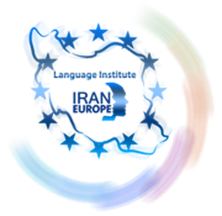 EVOLVE 6A – 4.2
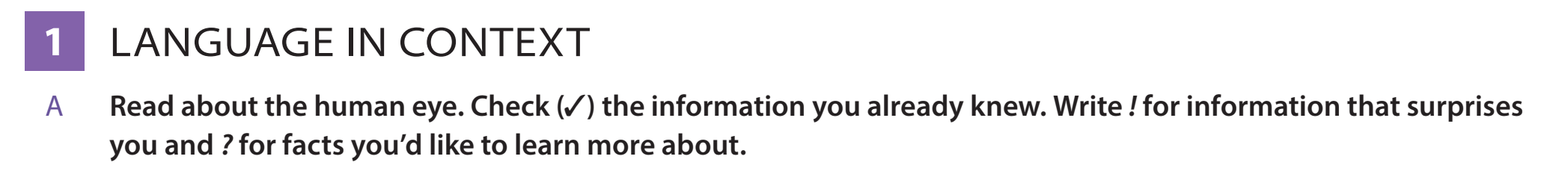 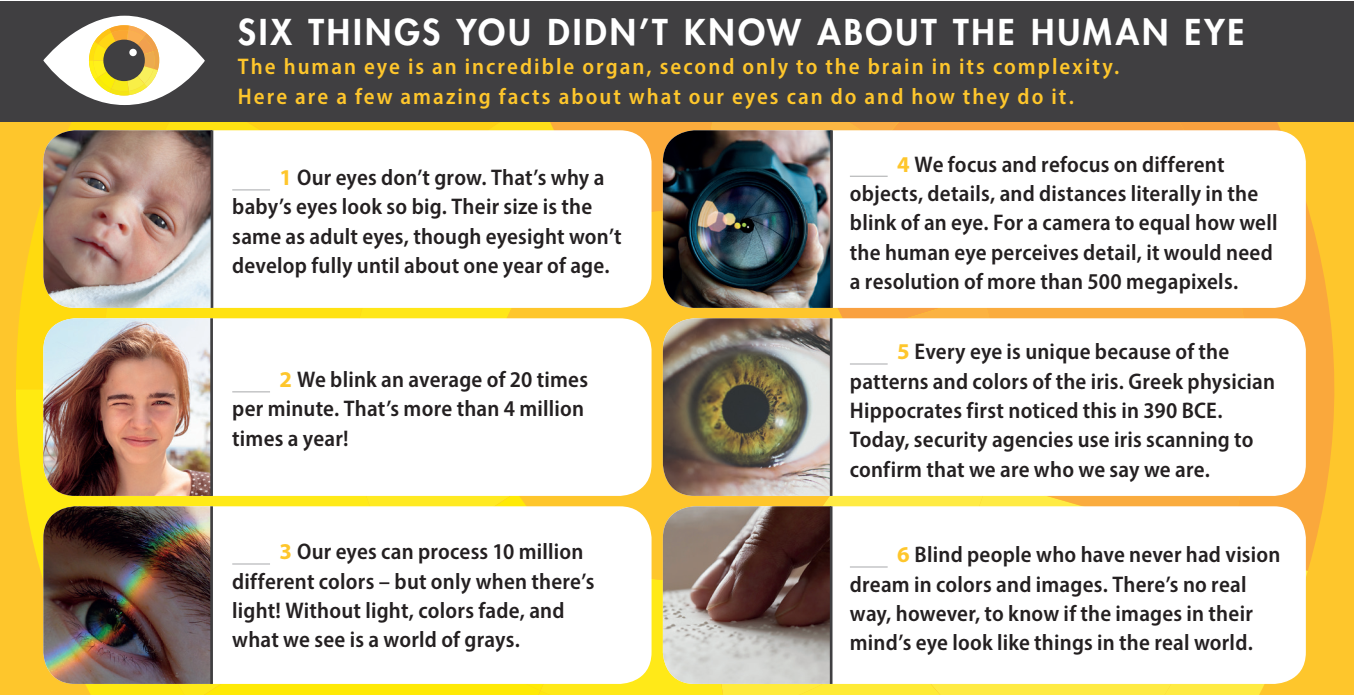 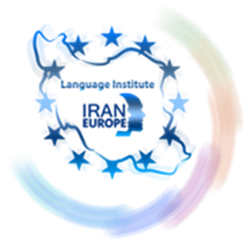 2
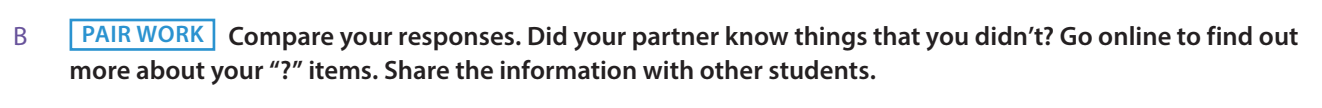 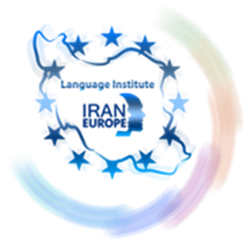 3
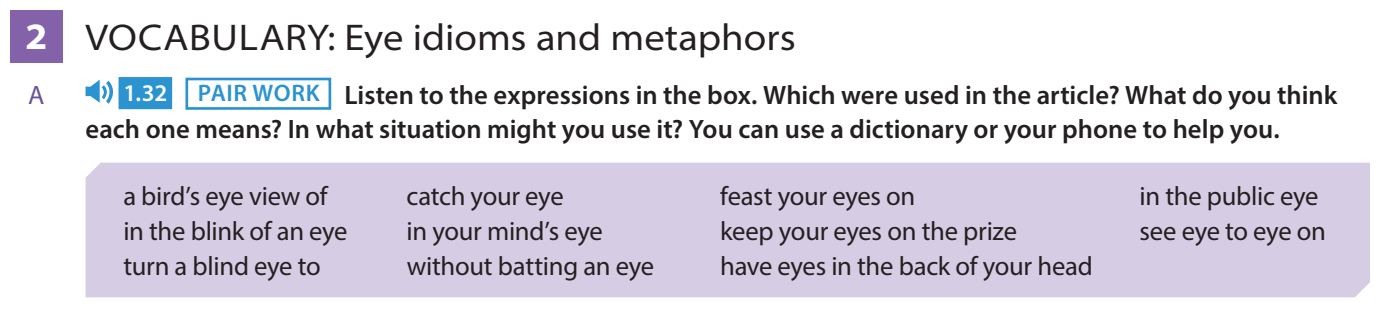 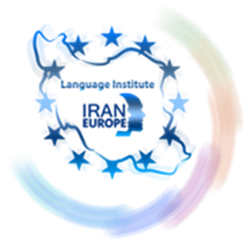 4
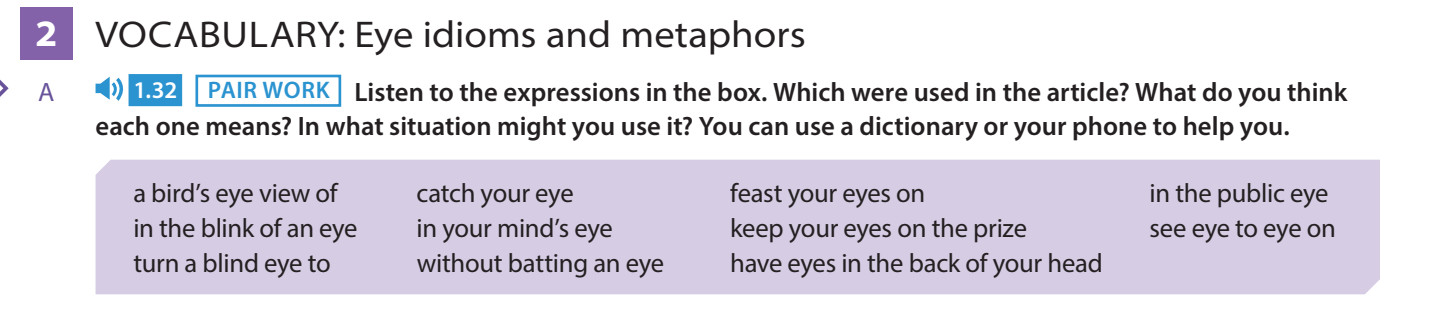 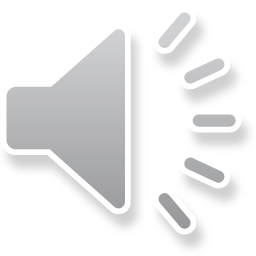 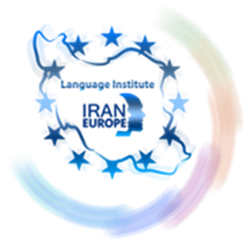 5
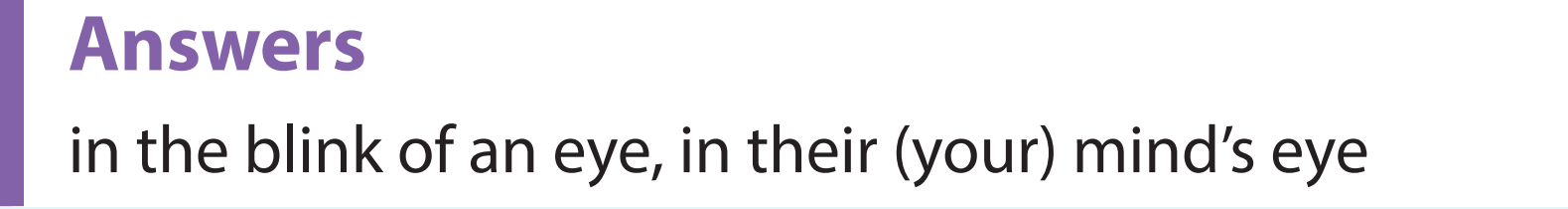 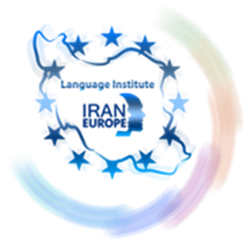 6
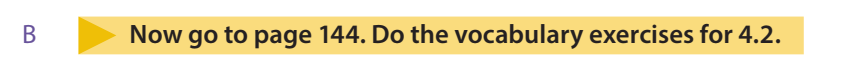 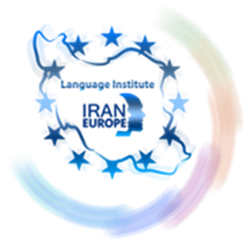 7
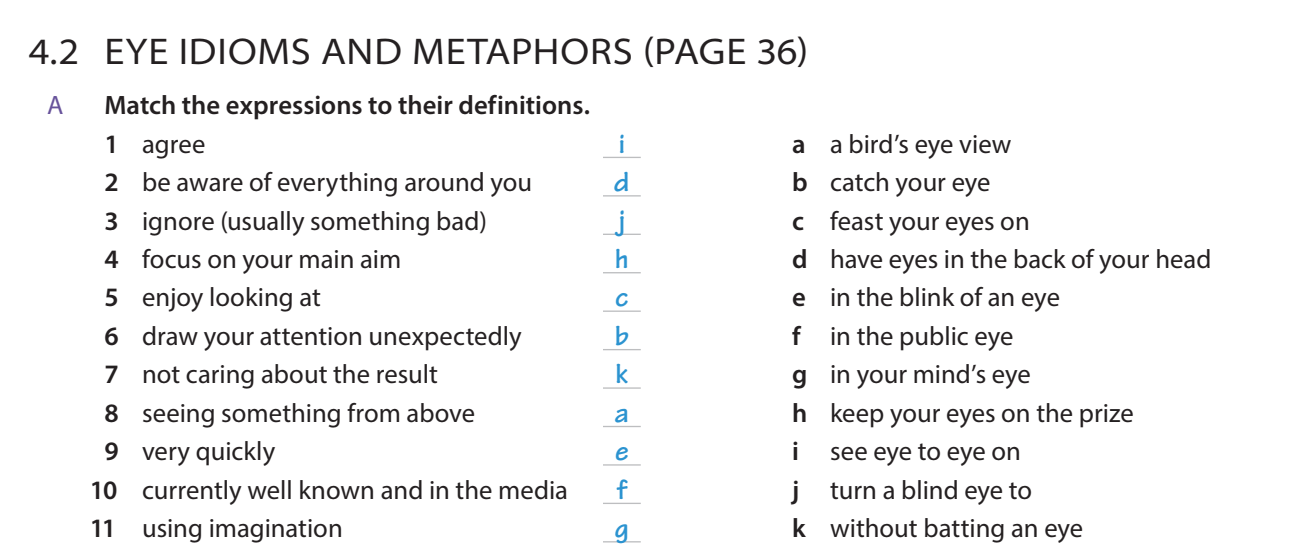 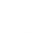 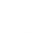 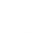 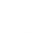 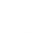 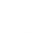 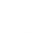 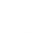 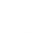 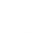 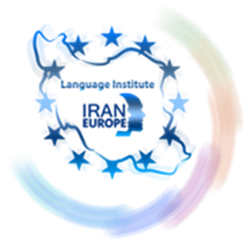 8
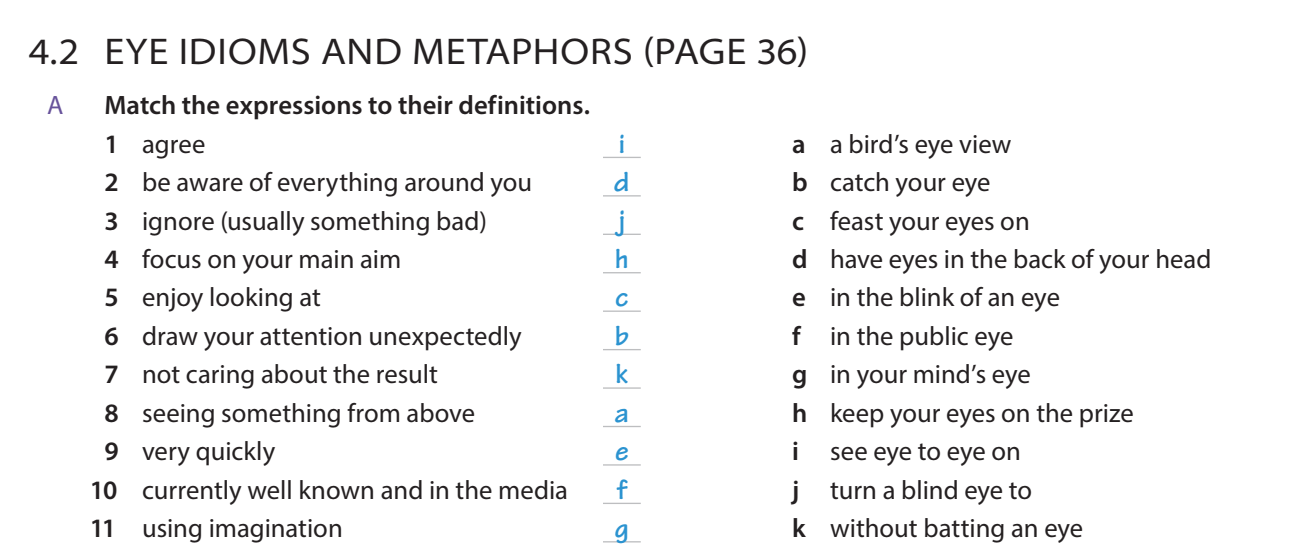 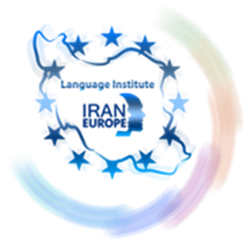 9
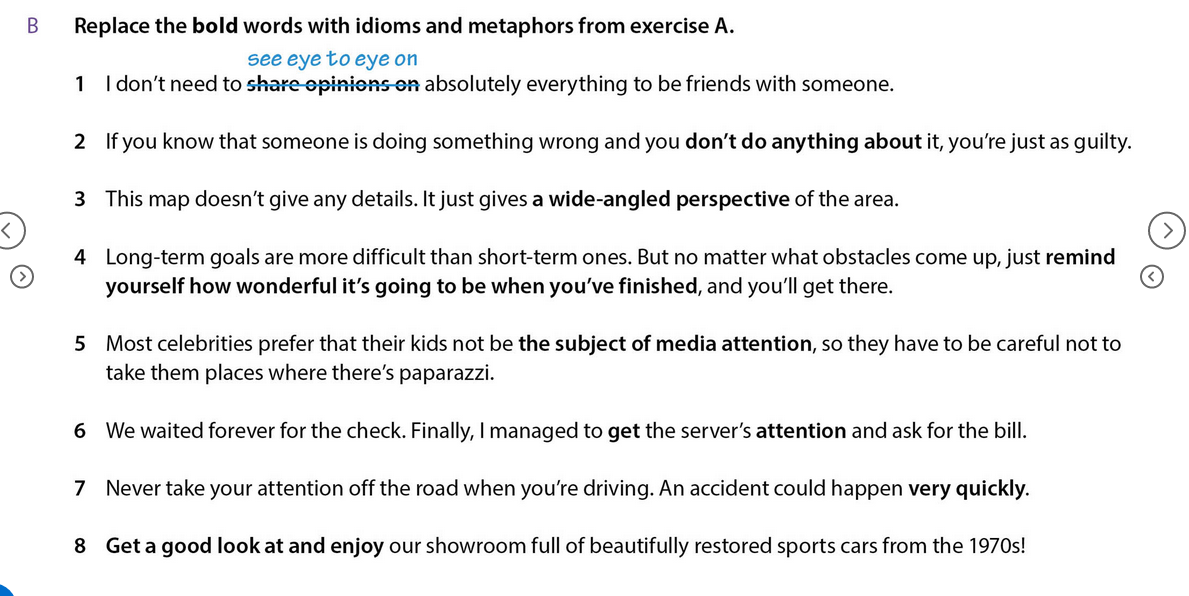 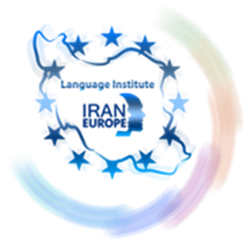 10
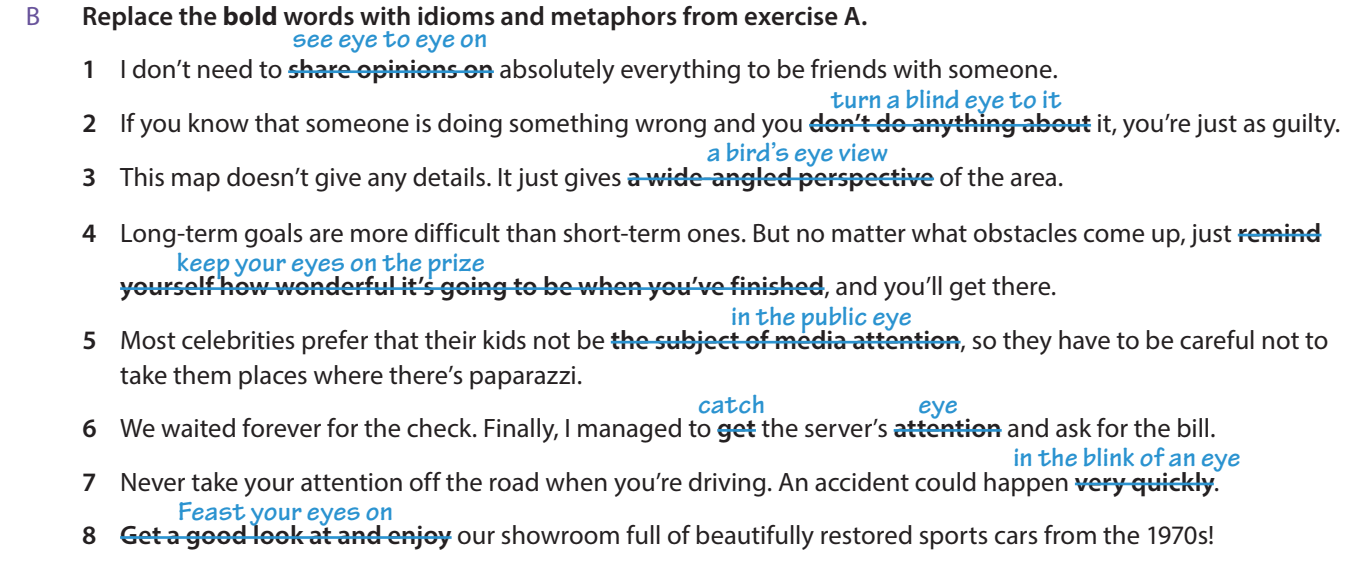 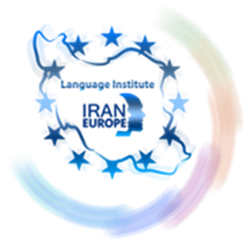 11
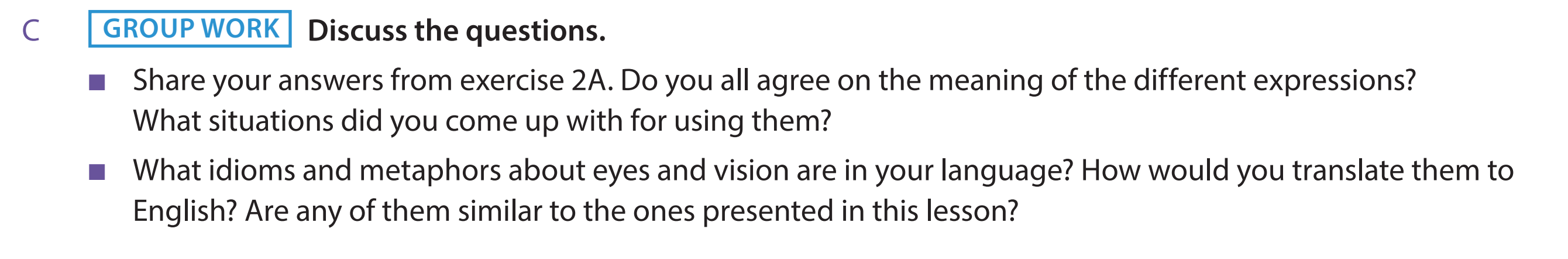 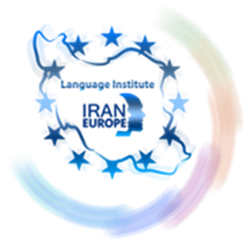 12
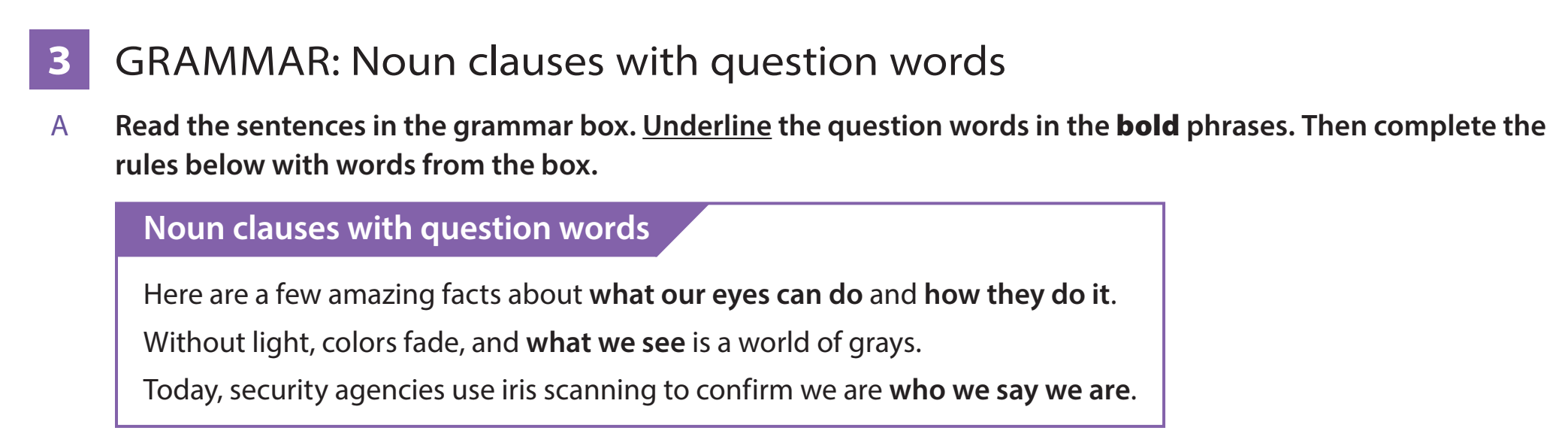 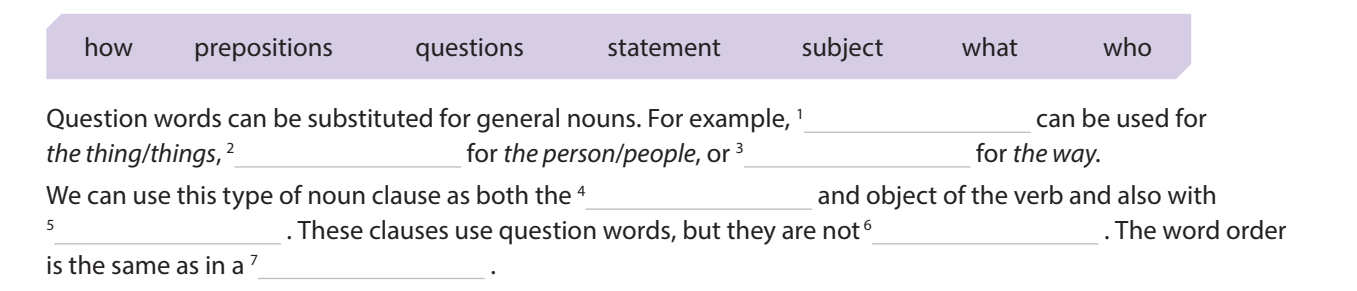 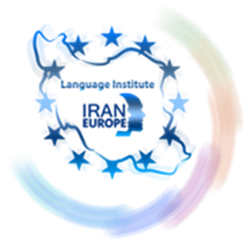 13
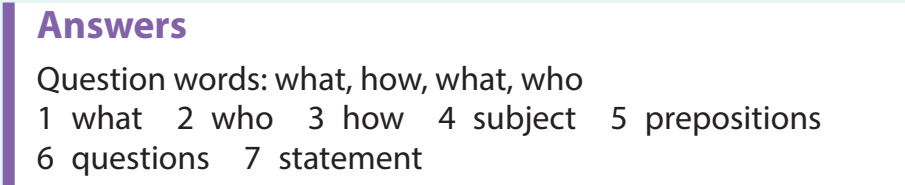 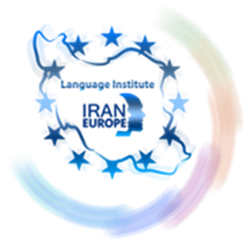 14
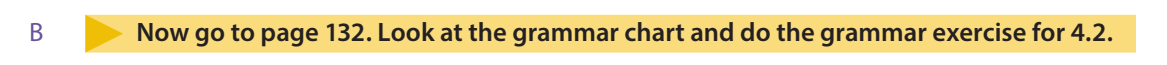 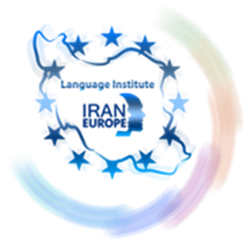 15
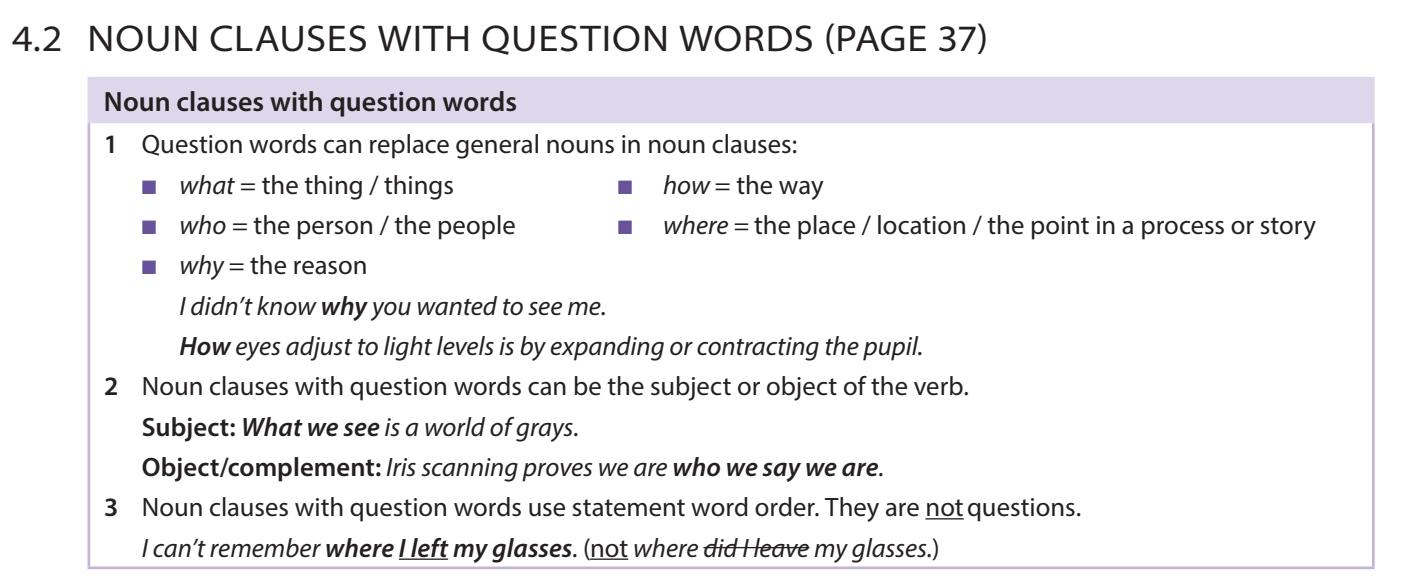 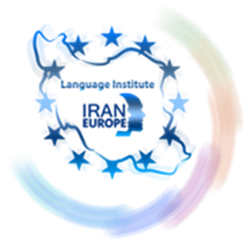 16
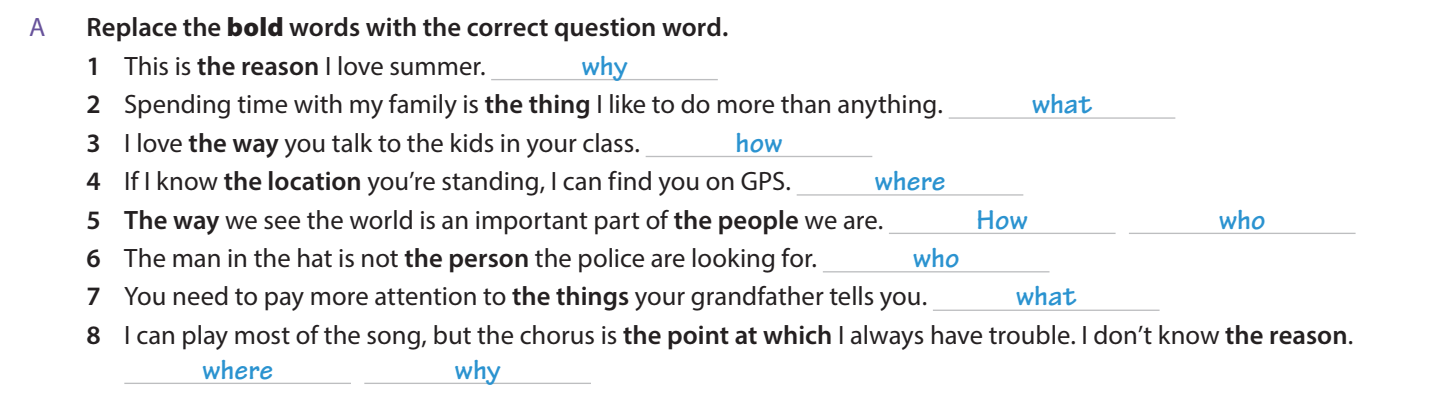 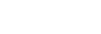 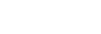 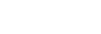 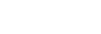 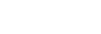 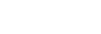 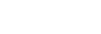 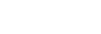 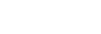 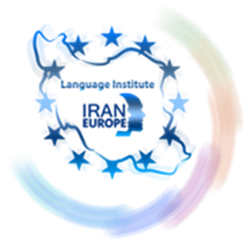 17
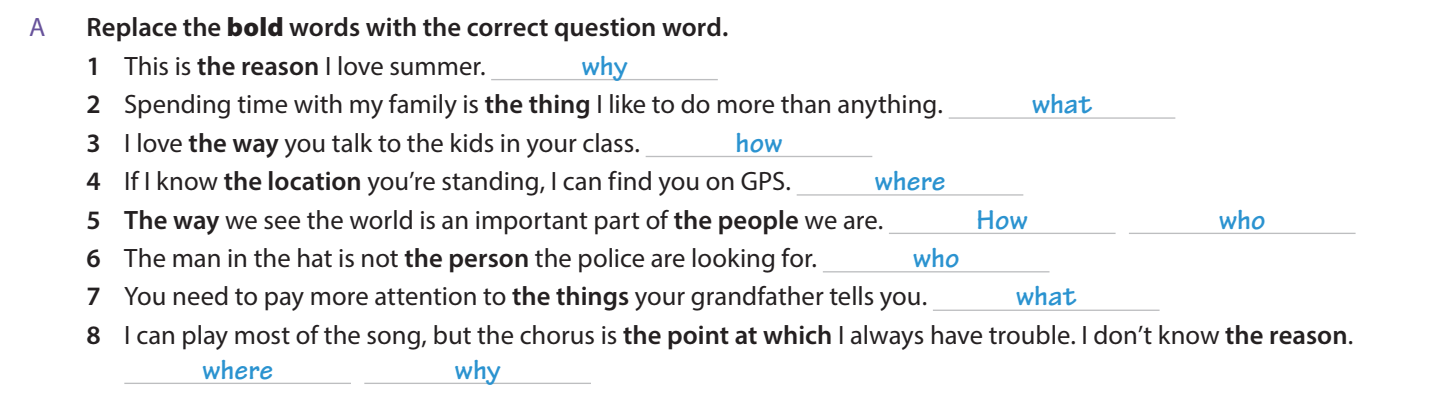 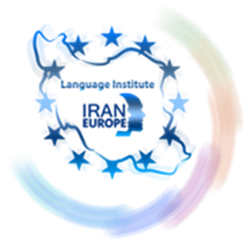 18
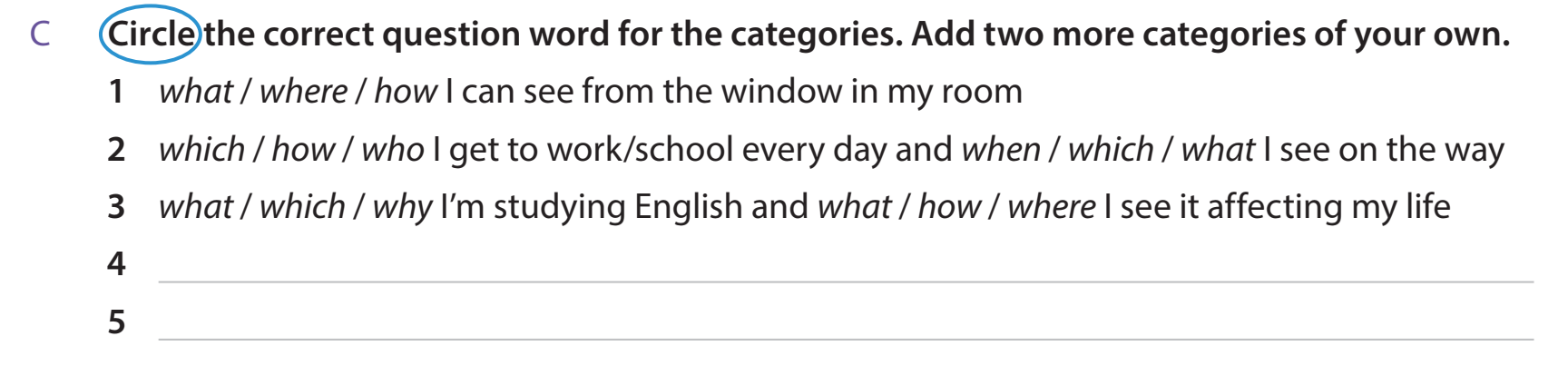 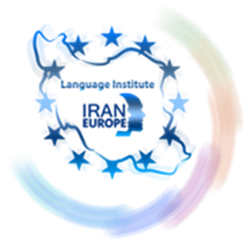 19
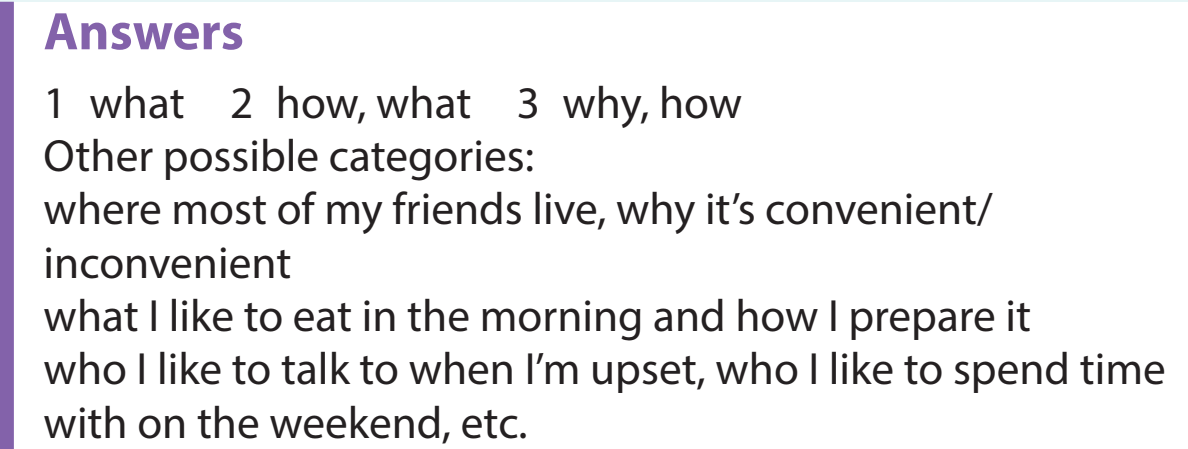 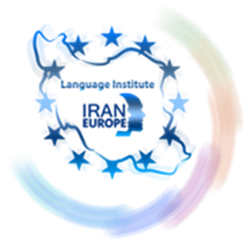 20
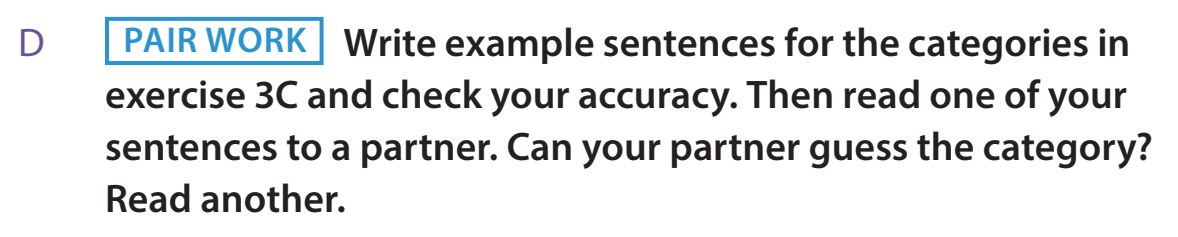 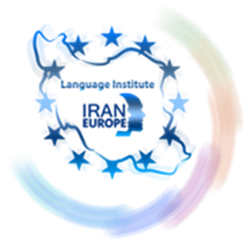 21
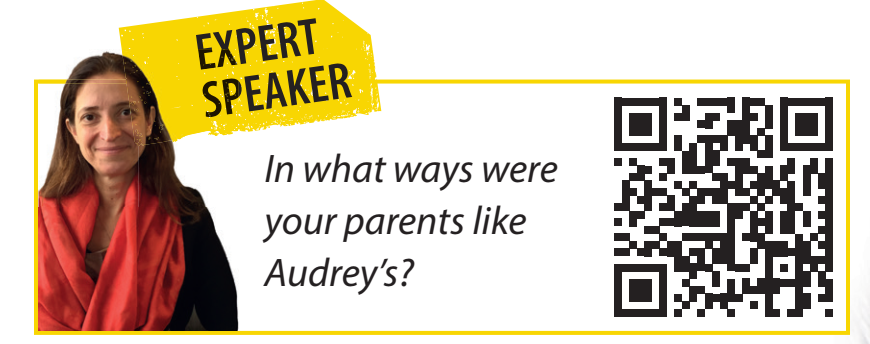 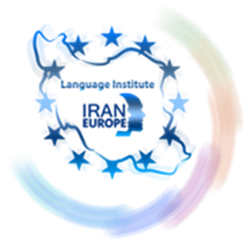 22
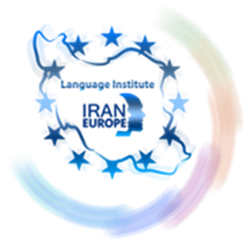 23
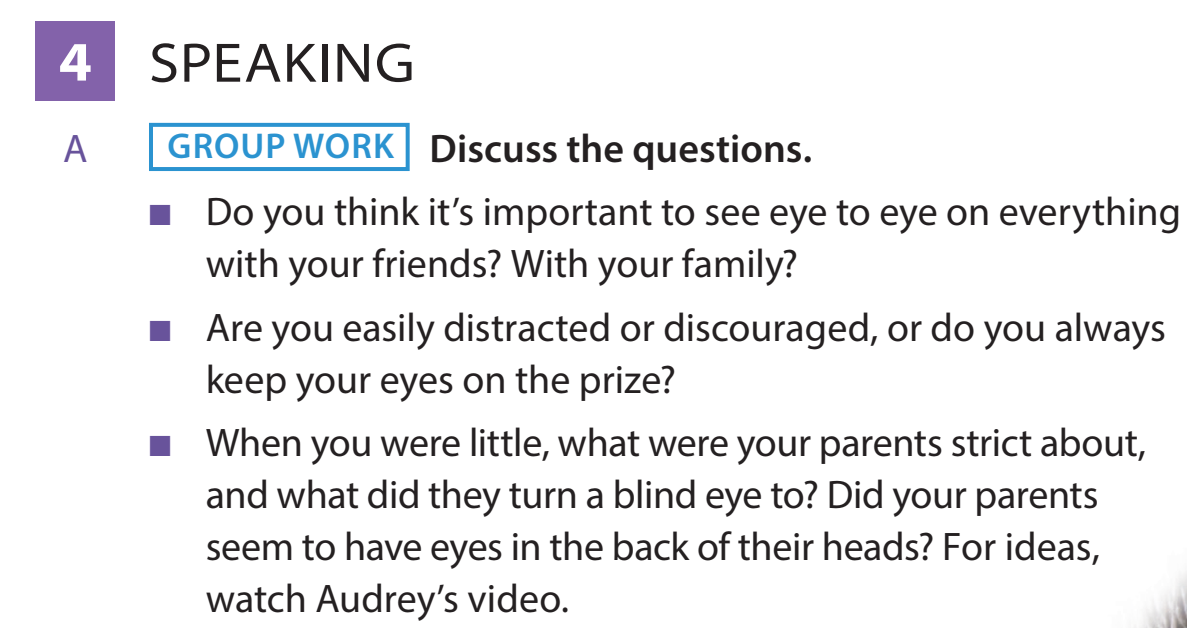 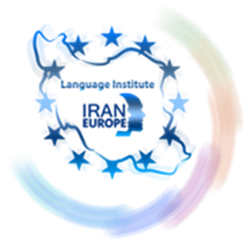 24
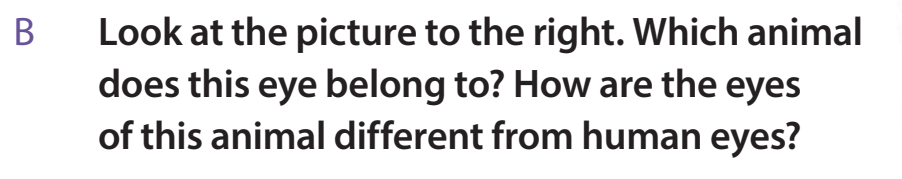 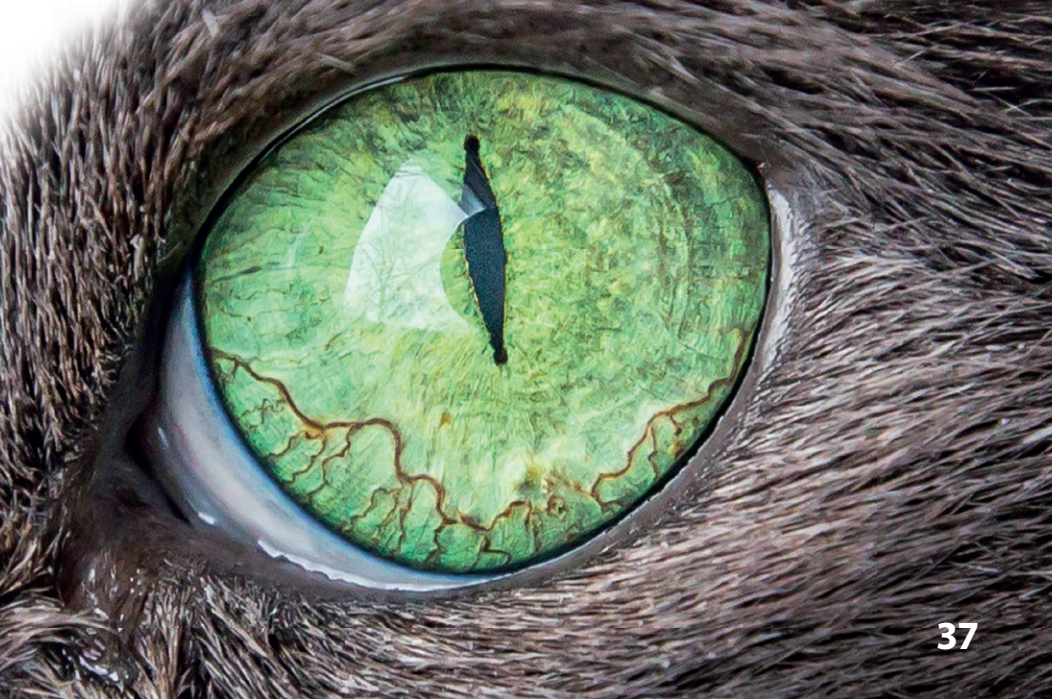 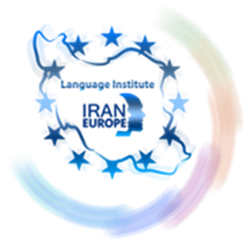 25
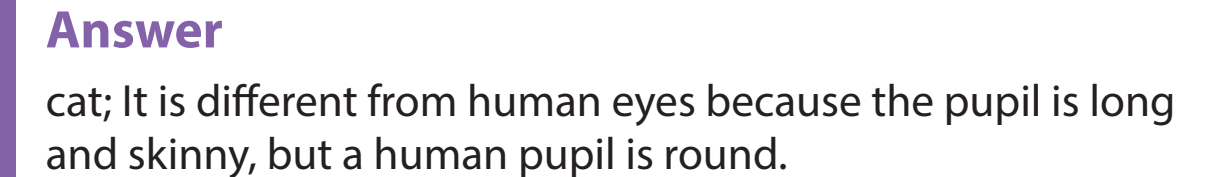 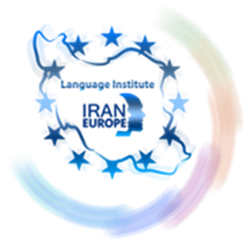 26
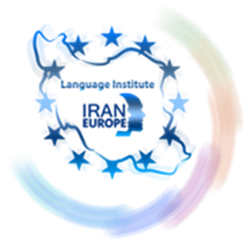 27